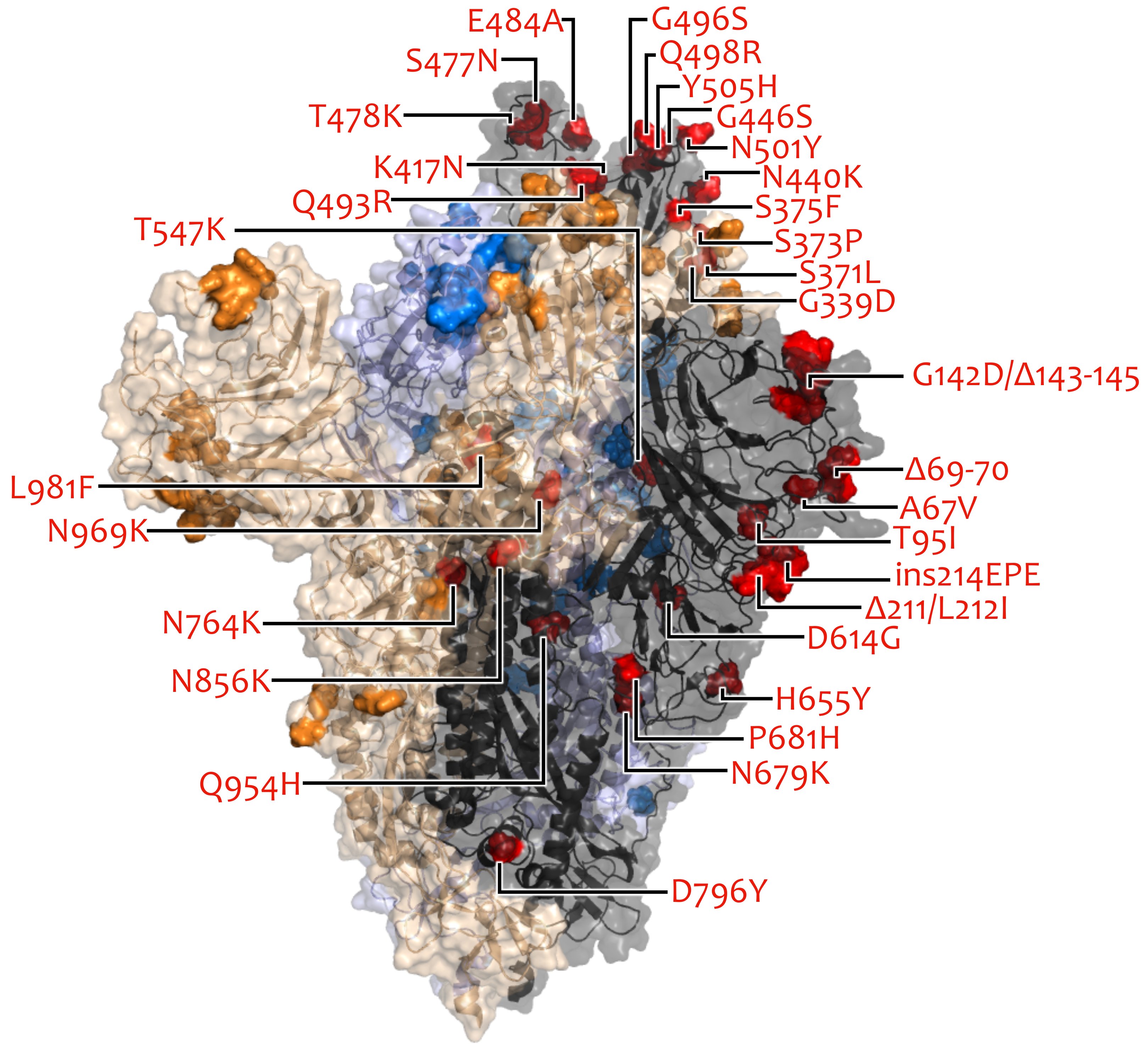 VOC/VOI in Deutschland aktuelle Situation
FG36, FG32, MF1, MF2, MF4, AG EvoBerlin, 0202.2021
02.02.2021
1
Übersicht VOC/VOI in Erhebungssystemen
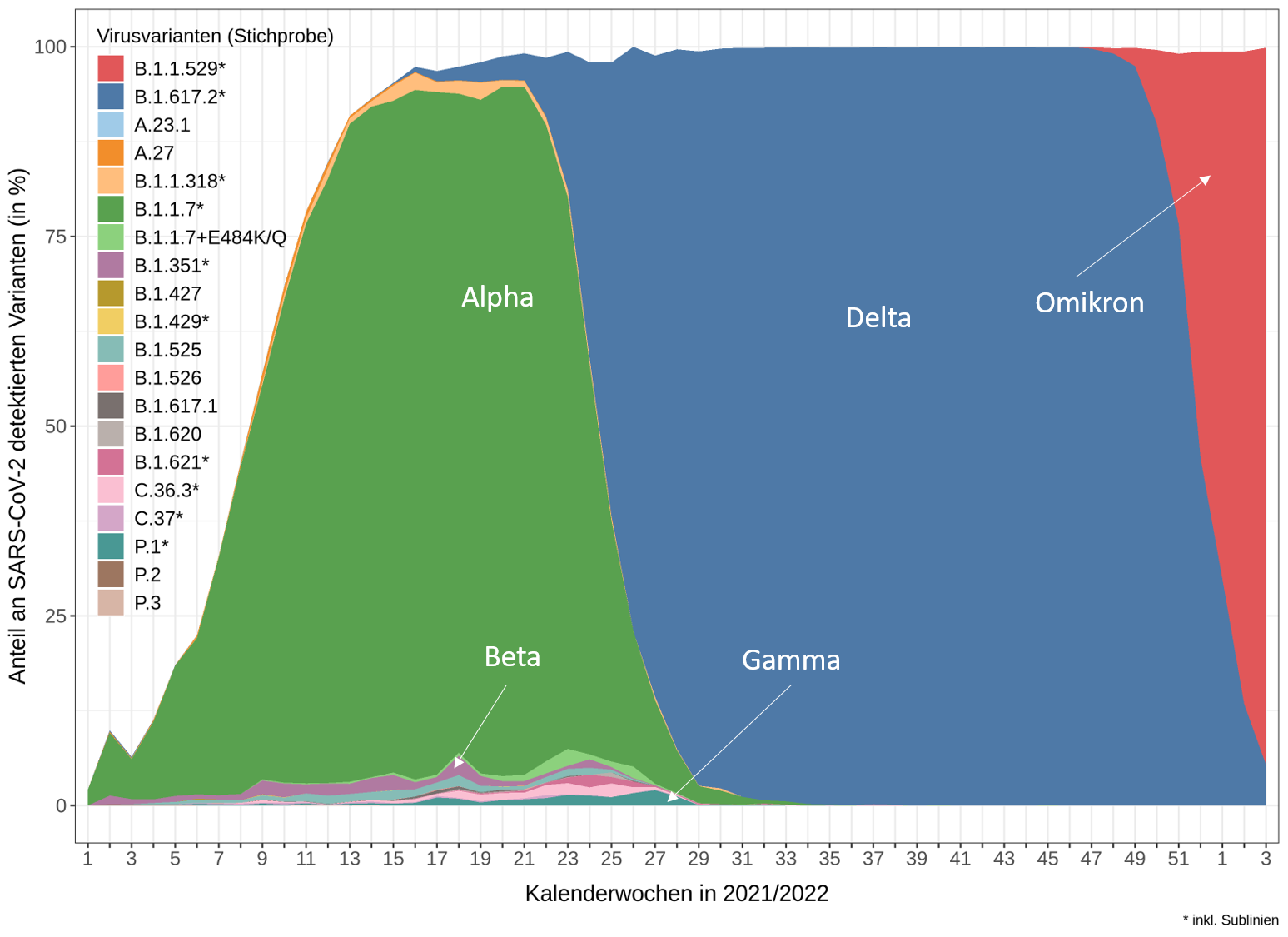 02.02.2021
2
Omikron
IfSG-Daten – Omikron Fälle (Verdacht oder Nachweis)
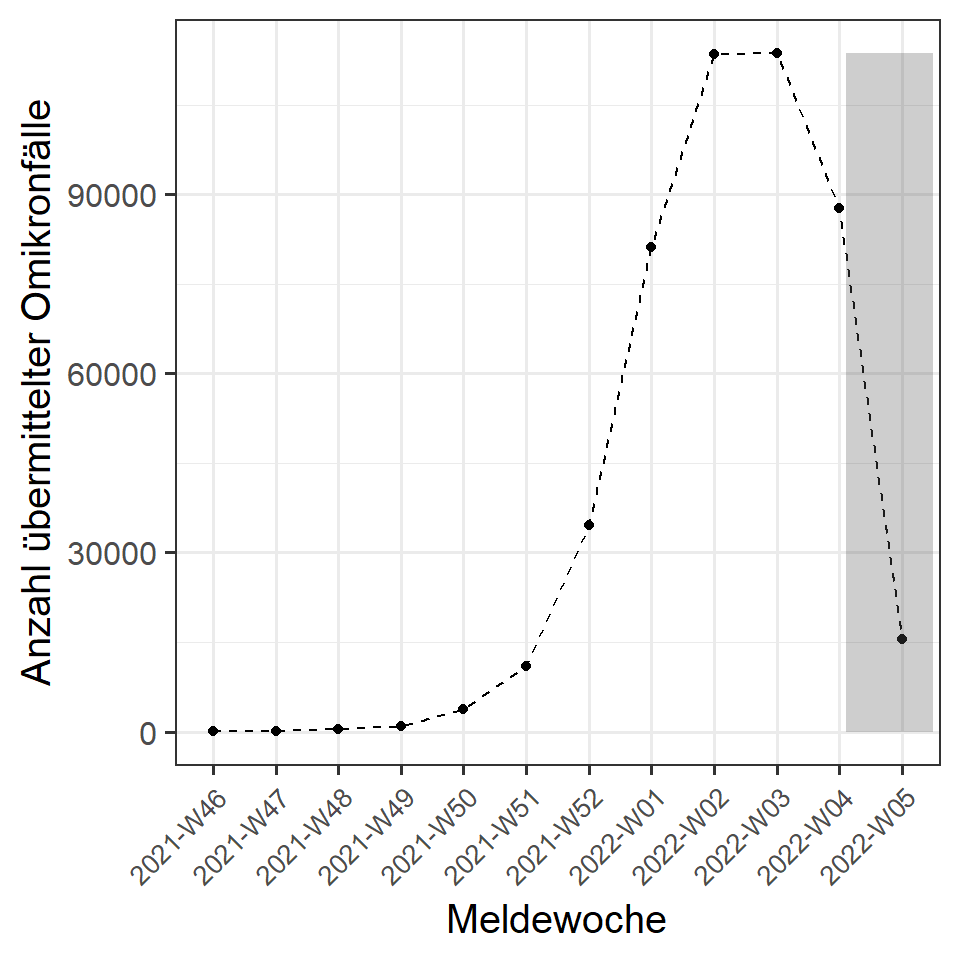 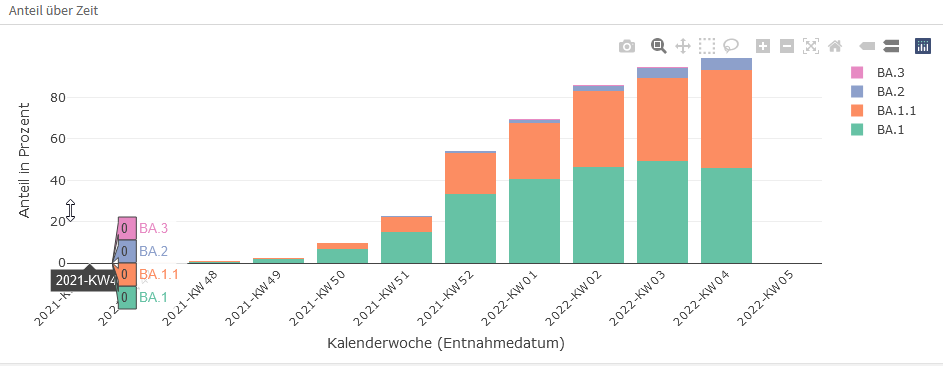 02.02.2021
3
IfSG-Daten zu Omikron
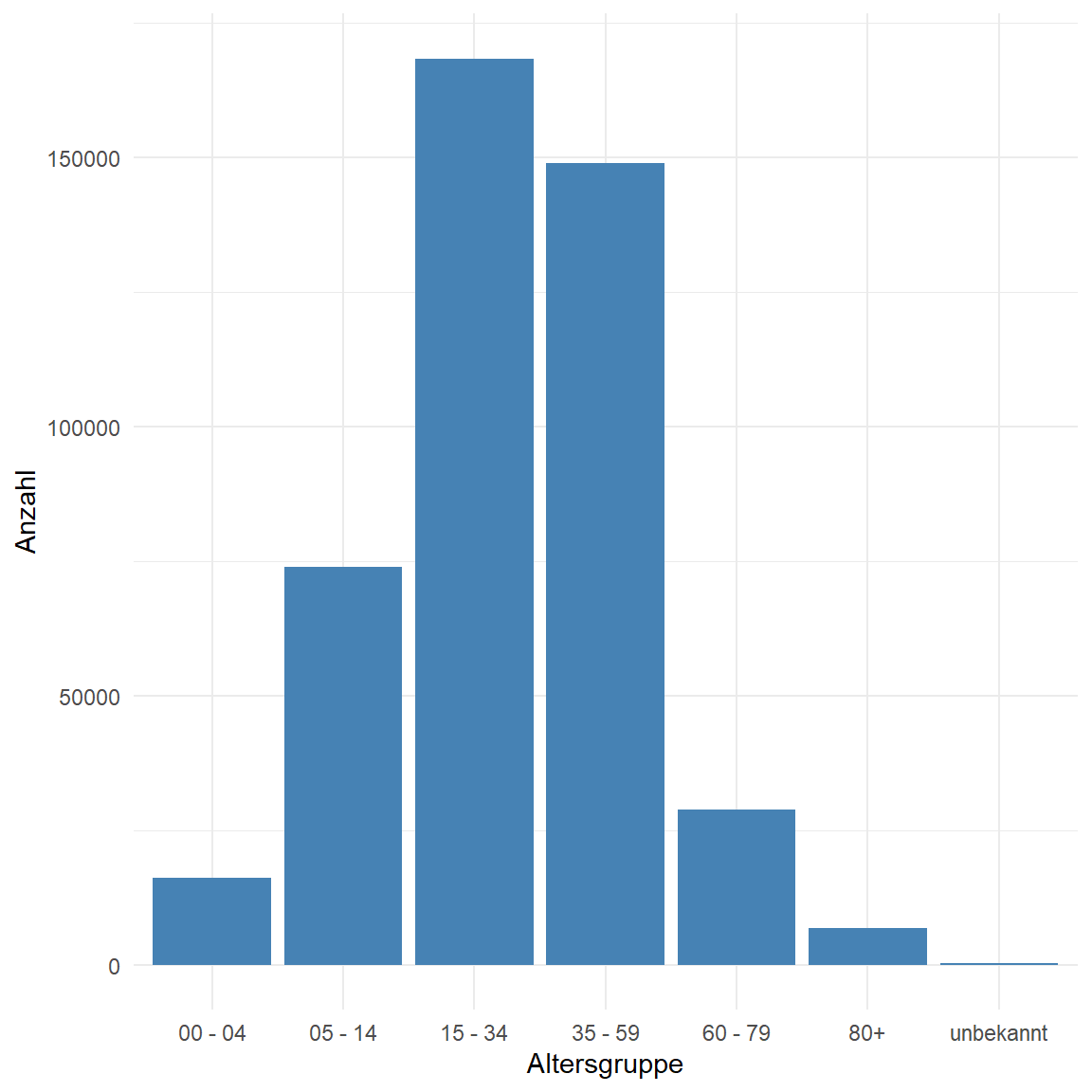 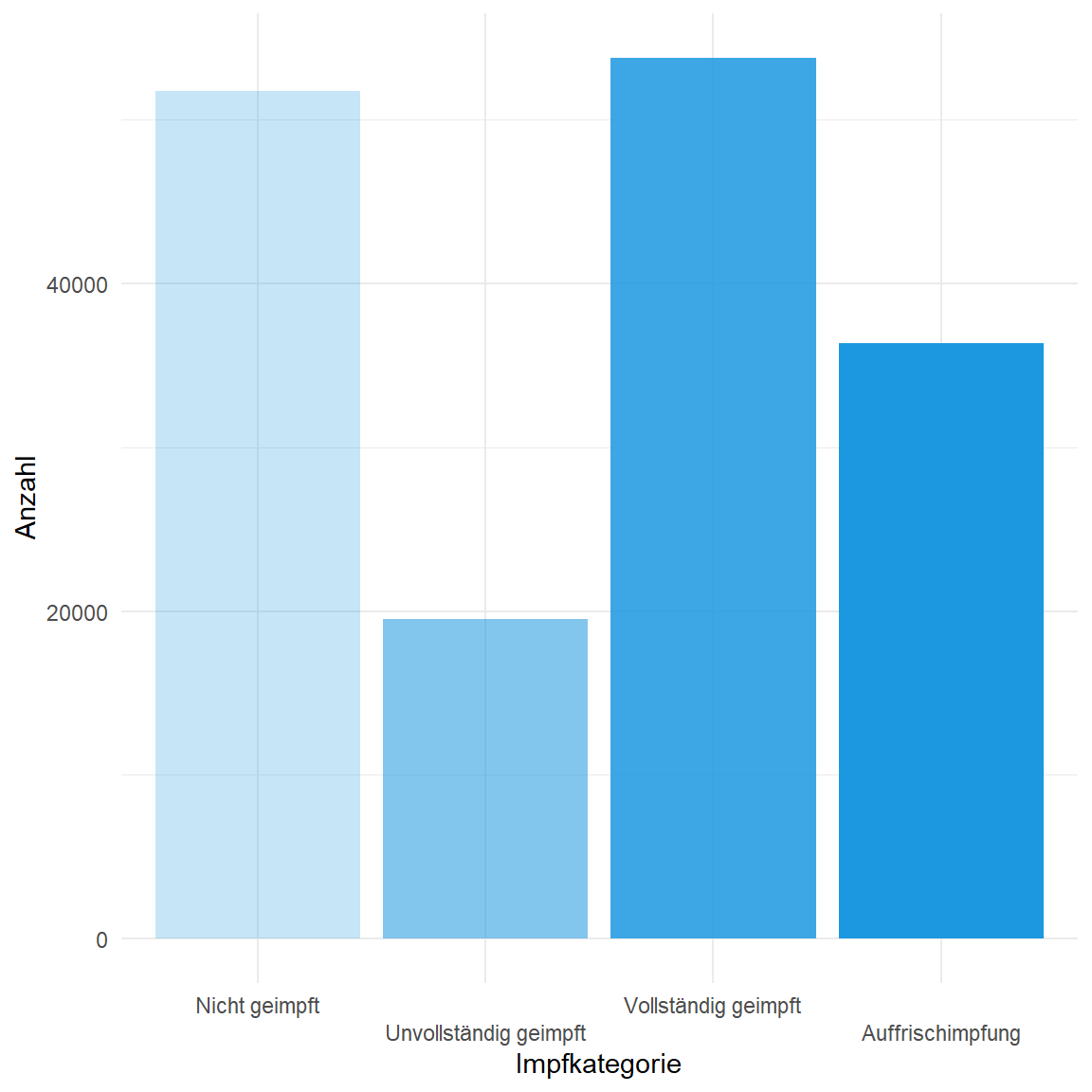 32,1%
33,3 %
22,5 %
12,1 %
3,6 %
16,7 %
38 %
33,6 %
6,5%
1,5 %
0,1 %
02.02.2021
4
Vergleich Schwere: Delta vs. Omikron ...
02.02.2021
5